Nytt Medlemssystem
Nye muligheter?
Tre større forandringer
Sentral kontingentinnkreving
Nytt medlemssystem
Ny dato for kontingentbetaling
Kalender 2015
Kalender 2015
Kalender 2015
Sentral kontingentinnkreving
Gruppekontingent+ Kretskontingent+ Forbundskontingent= Samlet Kontingent  .  
Medlemmene er styrt av gruppene
Sentralt:
Sender ut faktura
Mottar og registrerer betalinger
Sender penger til kretser og grupper
Sentral kontingentinnkreving
Sentral kontingentinnkreving
[Speaker Notes: For å kunne differensiere kontingent, deler vi alle medlemmer inn i «KONTINGENT-TYPER».]
Sentral kontingentinnkreving
[Speaker Notes: Forbundets kontingentsatser er landsting med på å bestemme. Forbundet har rabatt for familiespeidere og konfirmantspeidere. Alle andre betaler i utgangspunktet full forbundskontingent.]
Sentral kontingentinnkreving
HypersysKontingent-forberedelse for gruppene
HypersysKontingent-forberedelse for gruppene
Finn din gruppe.
HypersysKontingent-forberedelse for gruppene
Velg Konfigurasjon under Medlemskap.
HypersysKontingent-forberedelse for gruppene
HypersysKontingent-forberedelse for gruppene
HypersysKontingent-forberedelse for gruppene
Sentral kontingentinnkreving
Sentral kontingentinnkreving
Kalender
Kalender
Kalender
*=Etter skolens sommerferie betaler nye medlemmer ½ forbundskontingent.
Kalender
*=Etter skolens sommerferie betaler nye medlemmer ½ forbundskontingent.
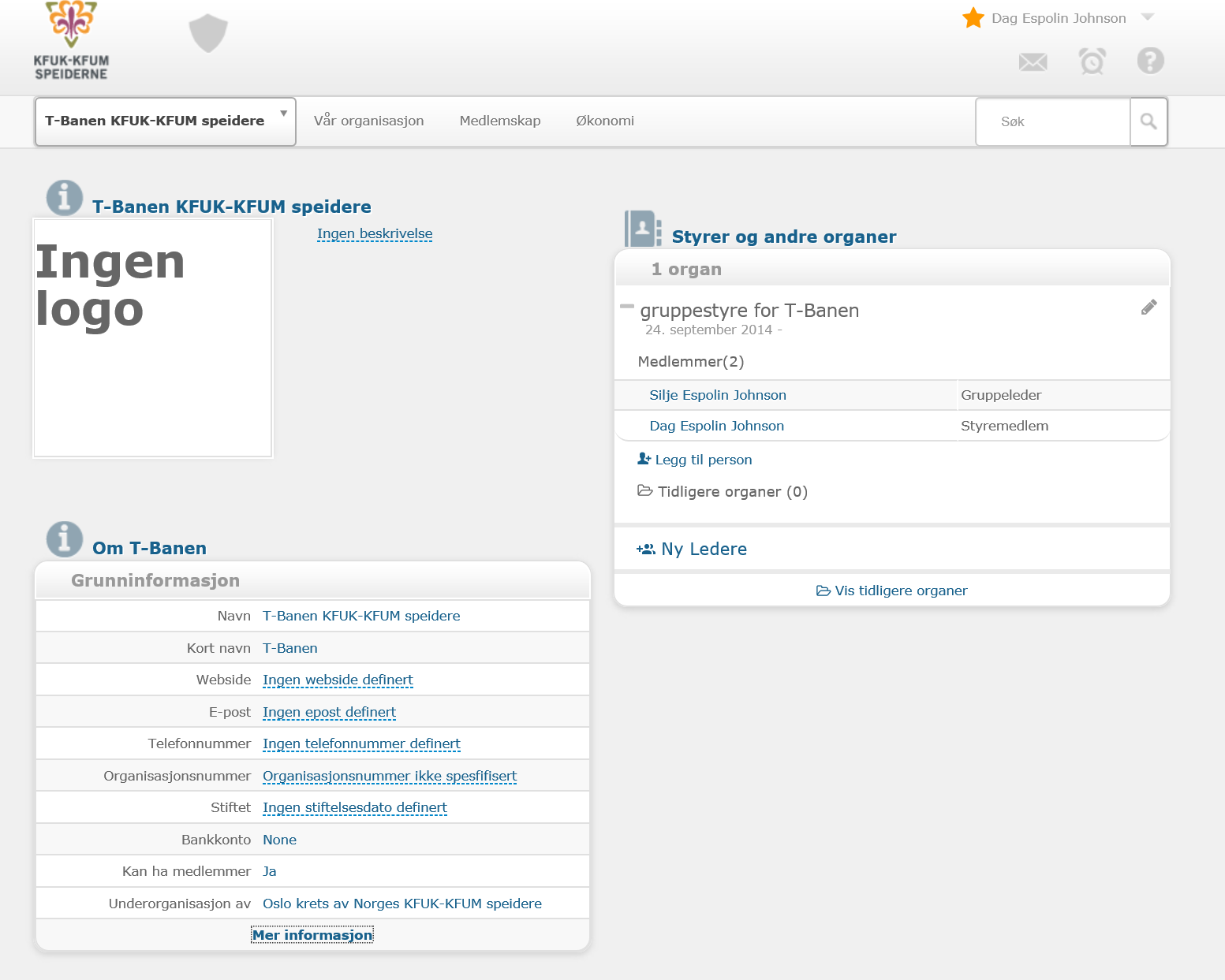 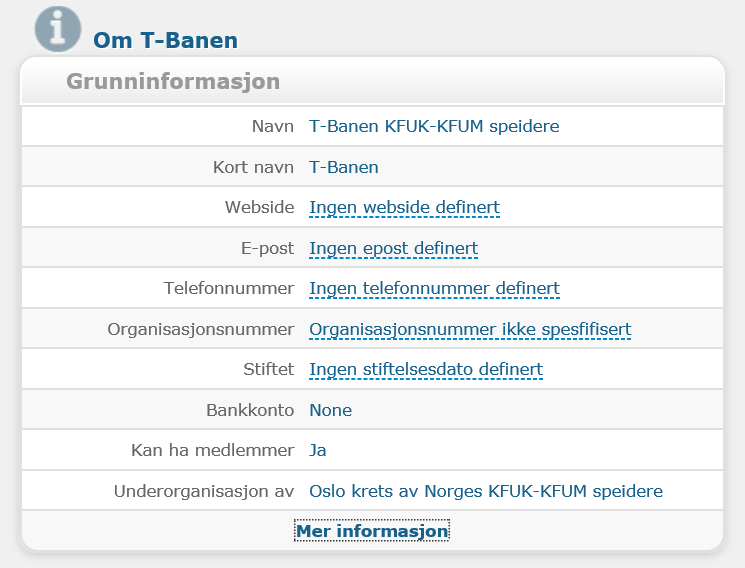 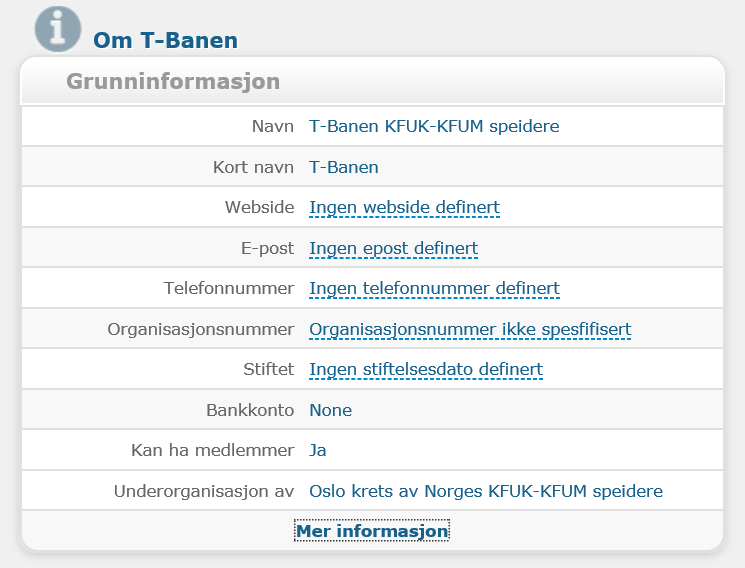 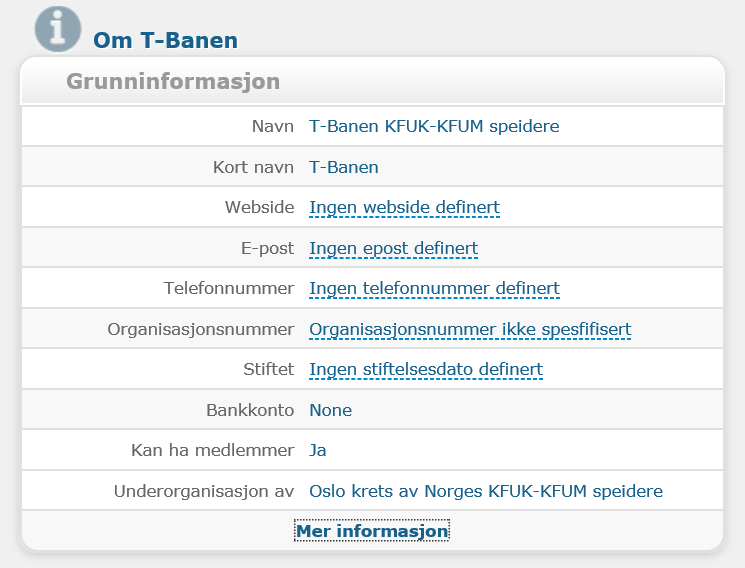 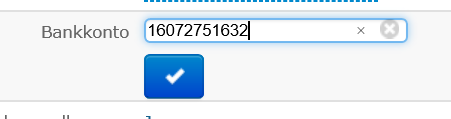 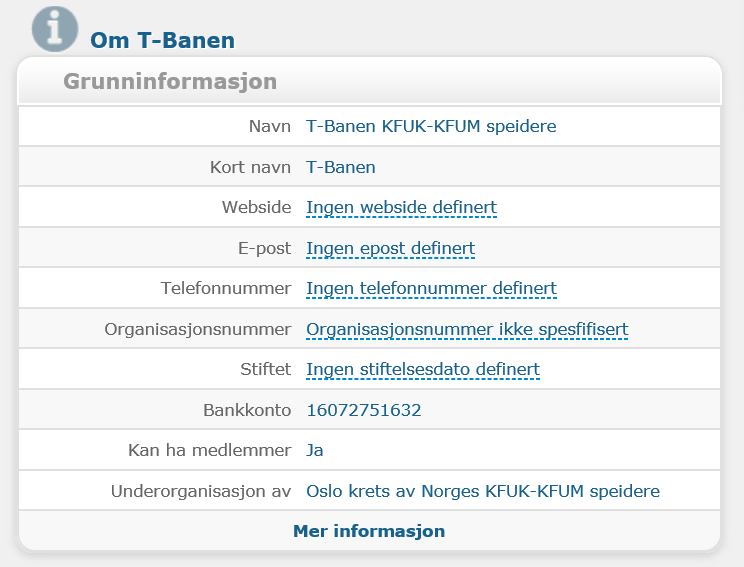 Kalender
*=Etter skolens sommerferie betaler nye medlemmer ½ forbundskontingent.
Nytt medlemssystem
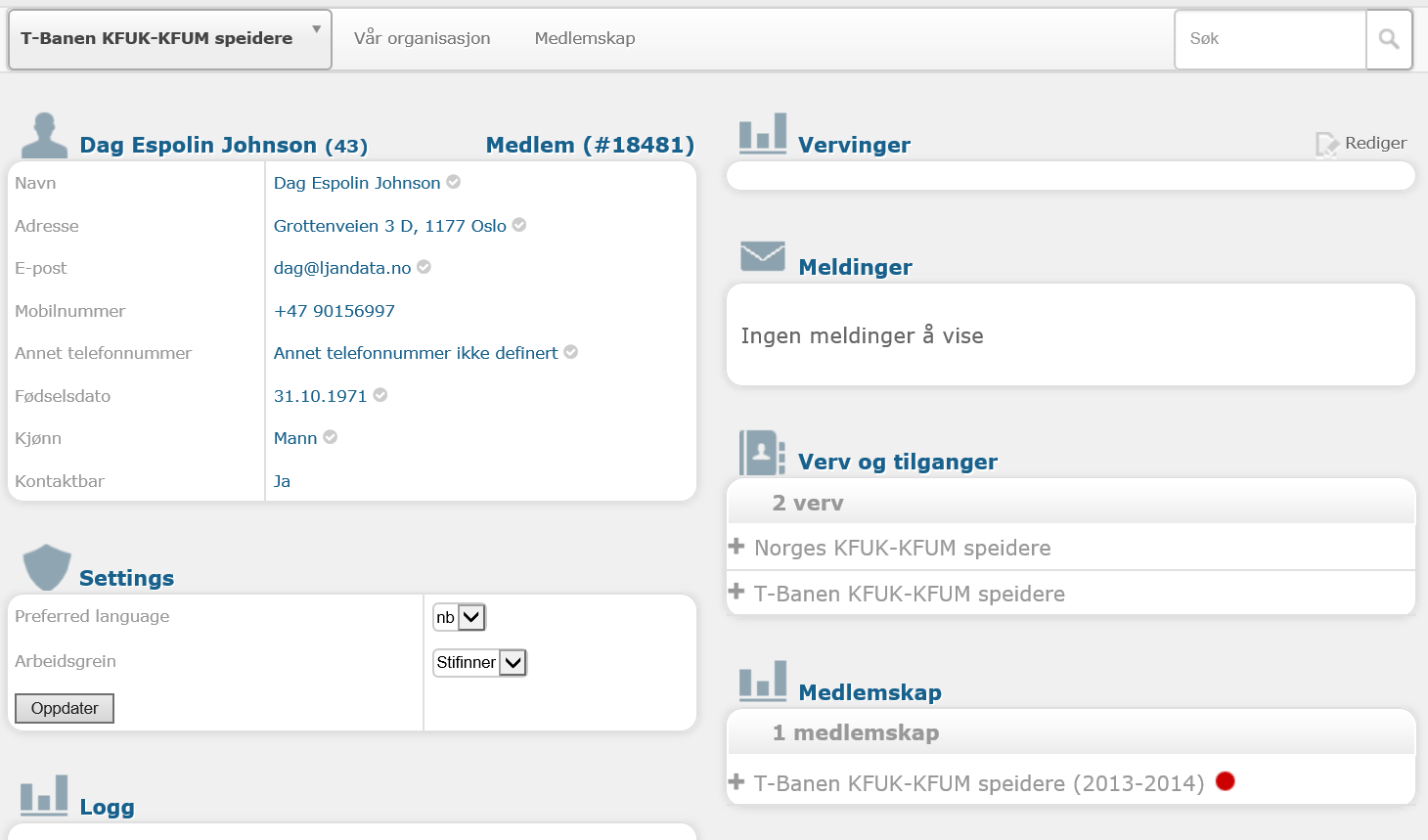 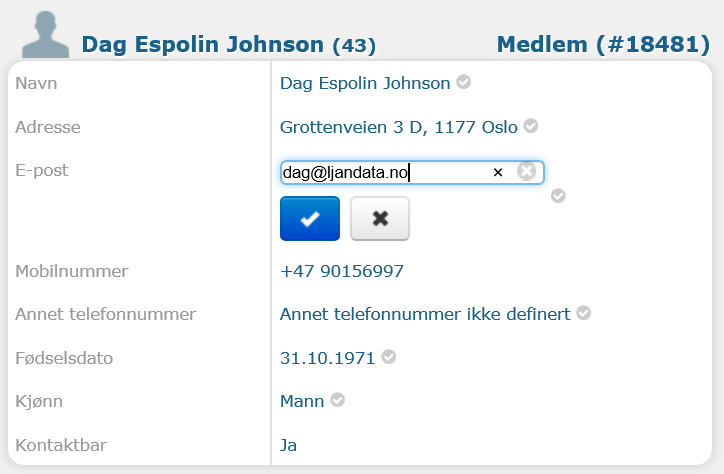 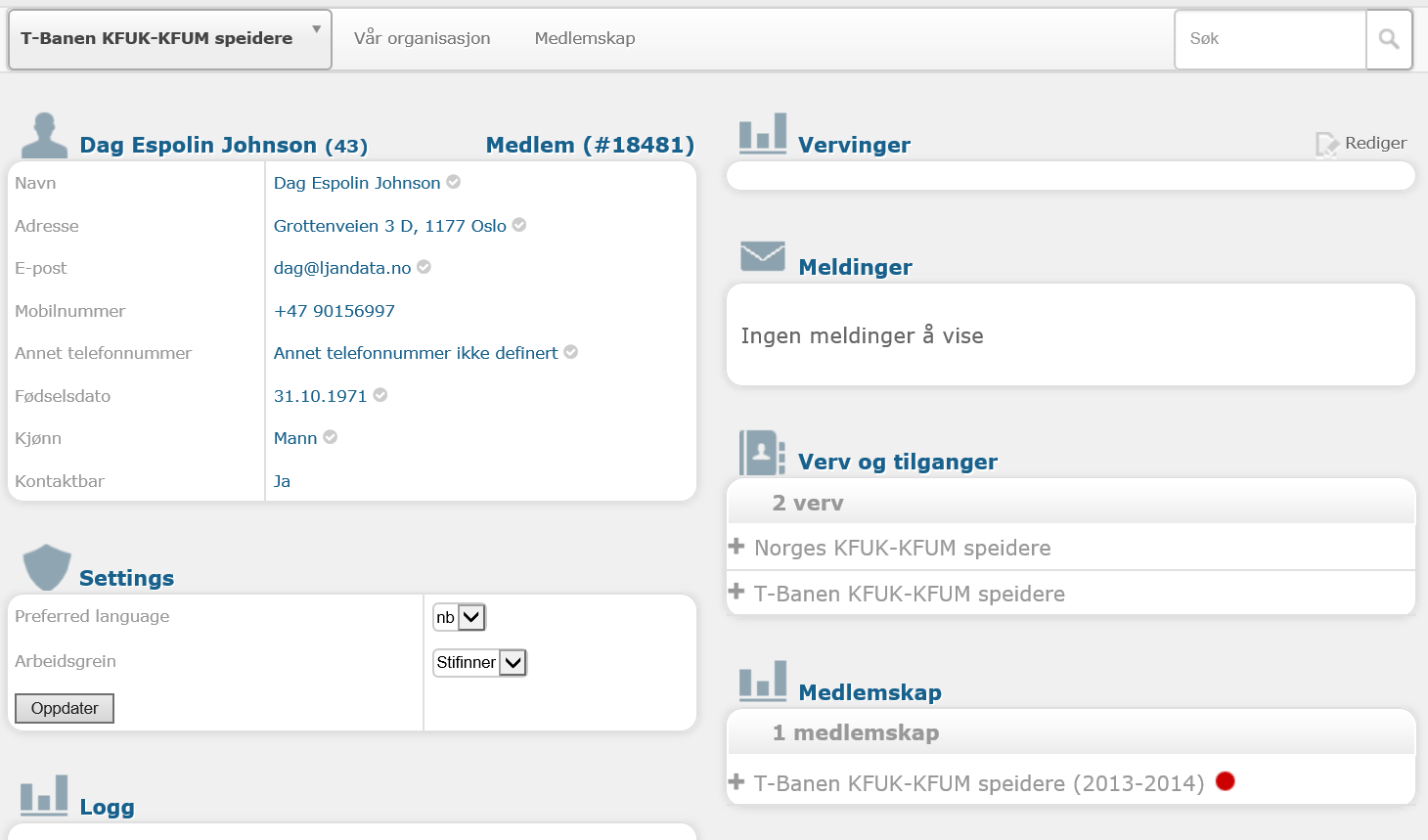 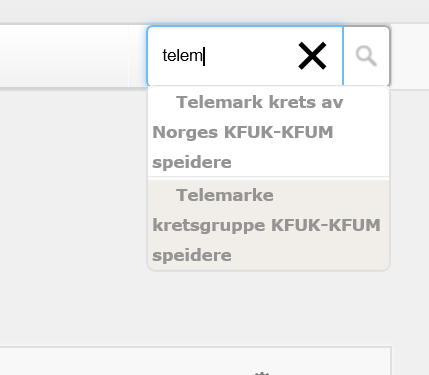 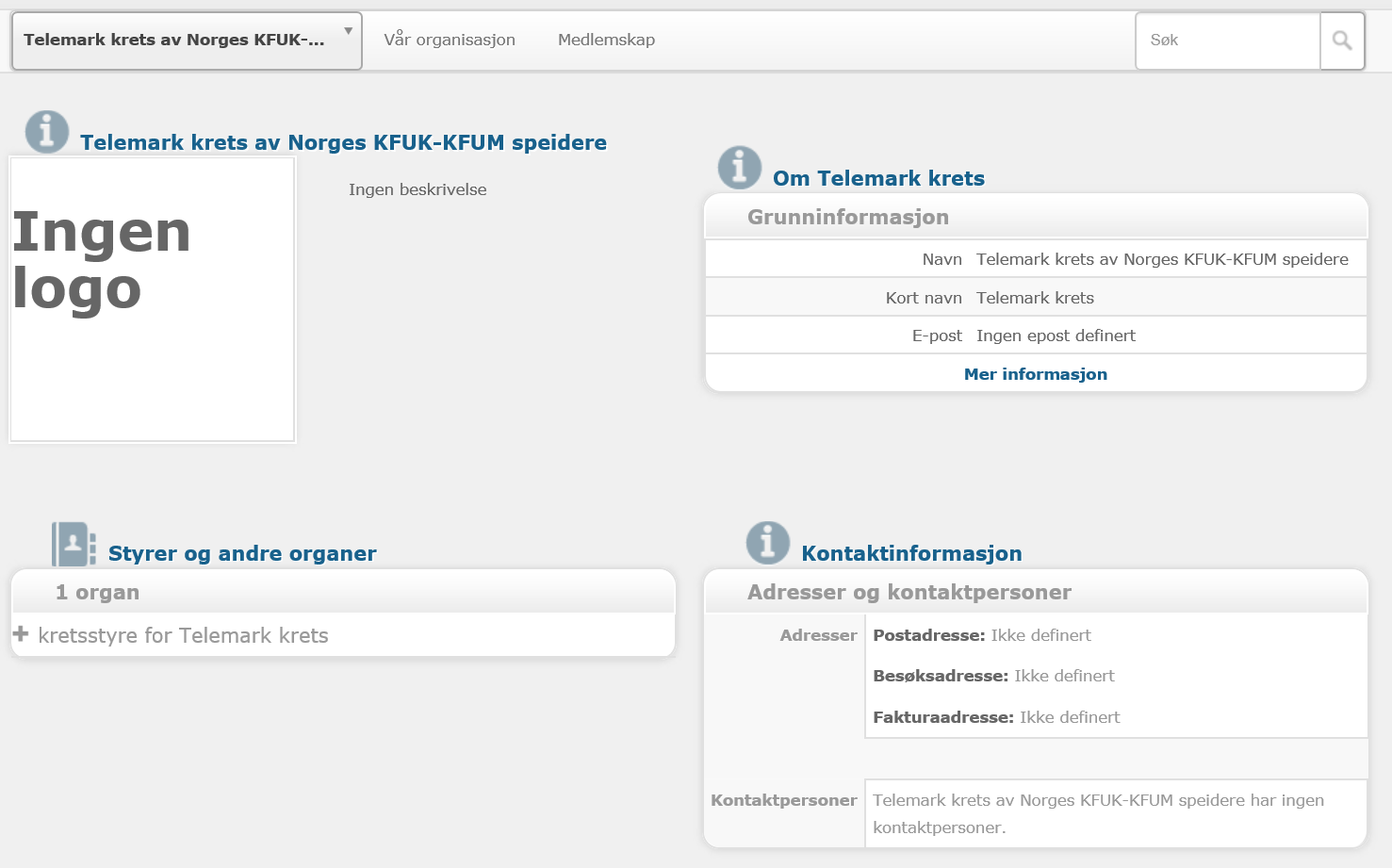 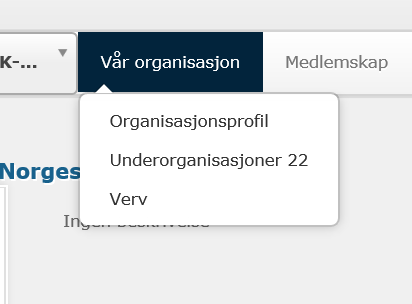 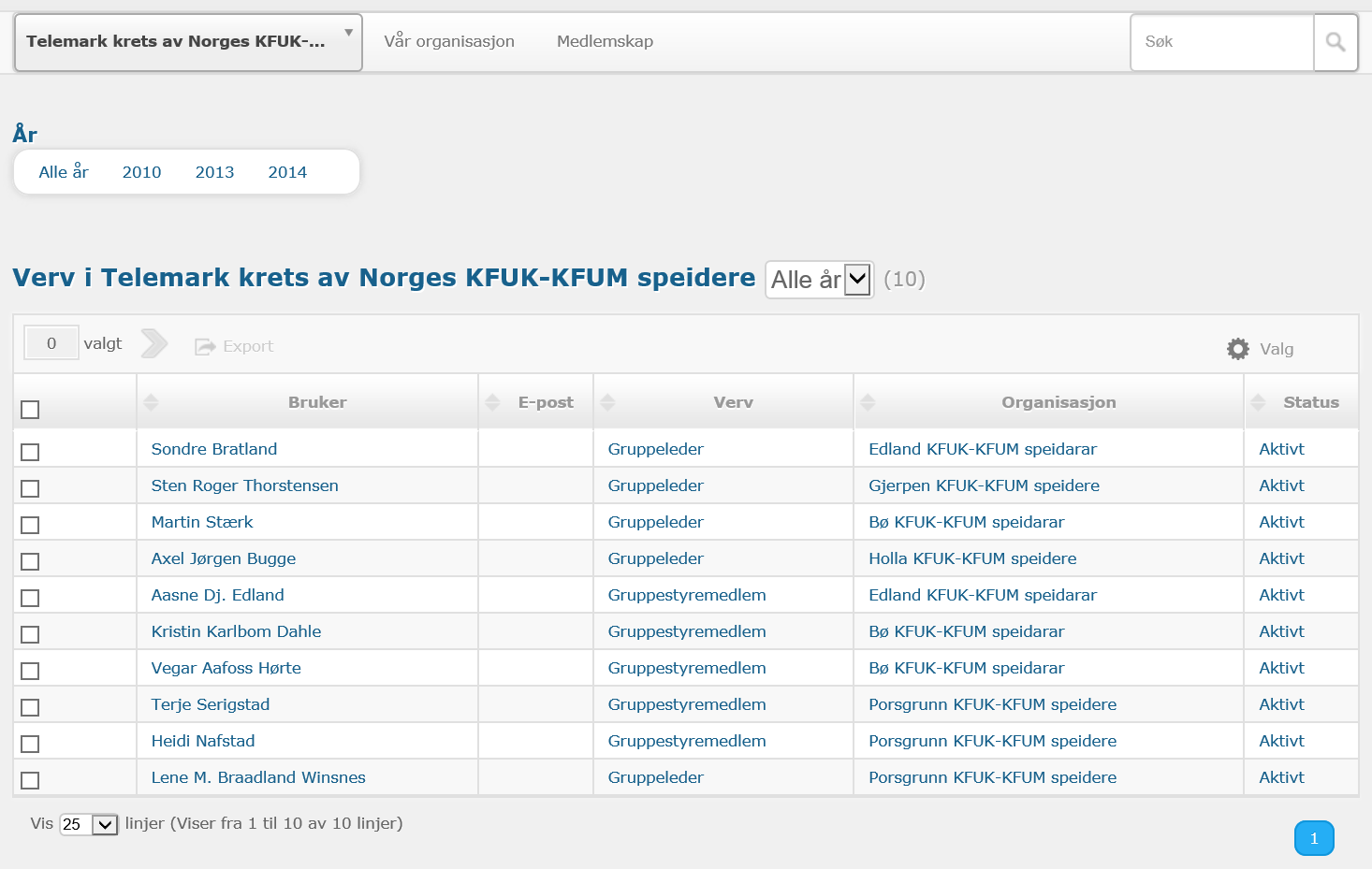 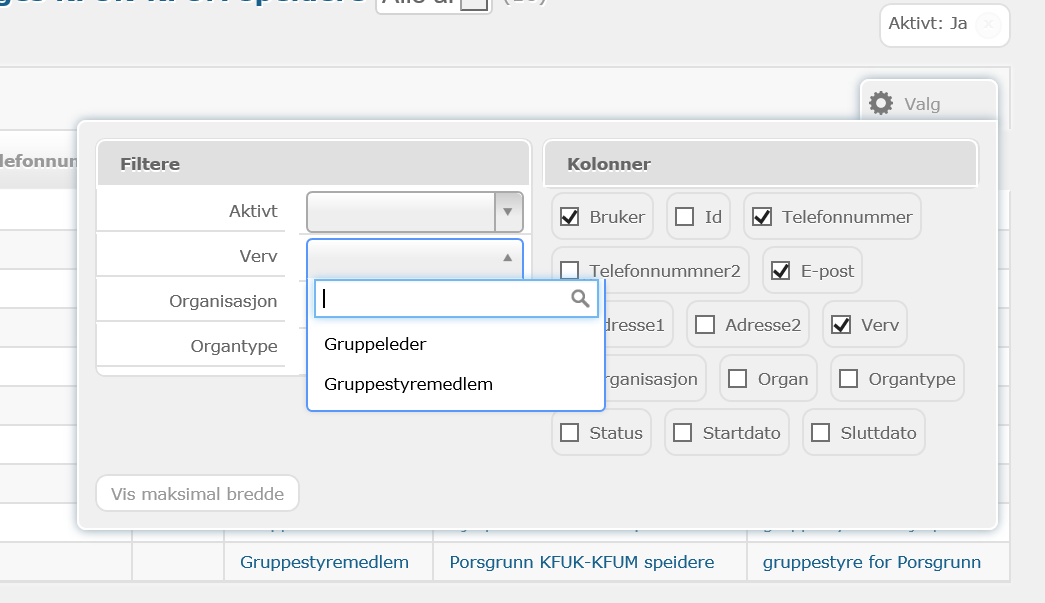 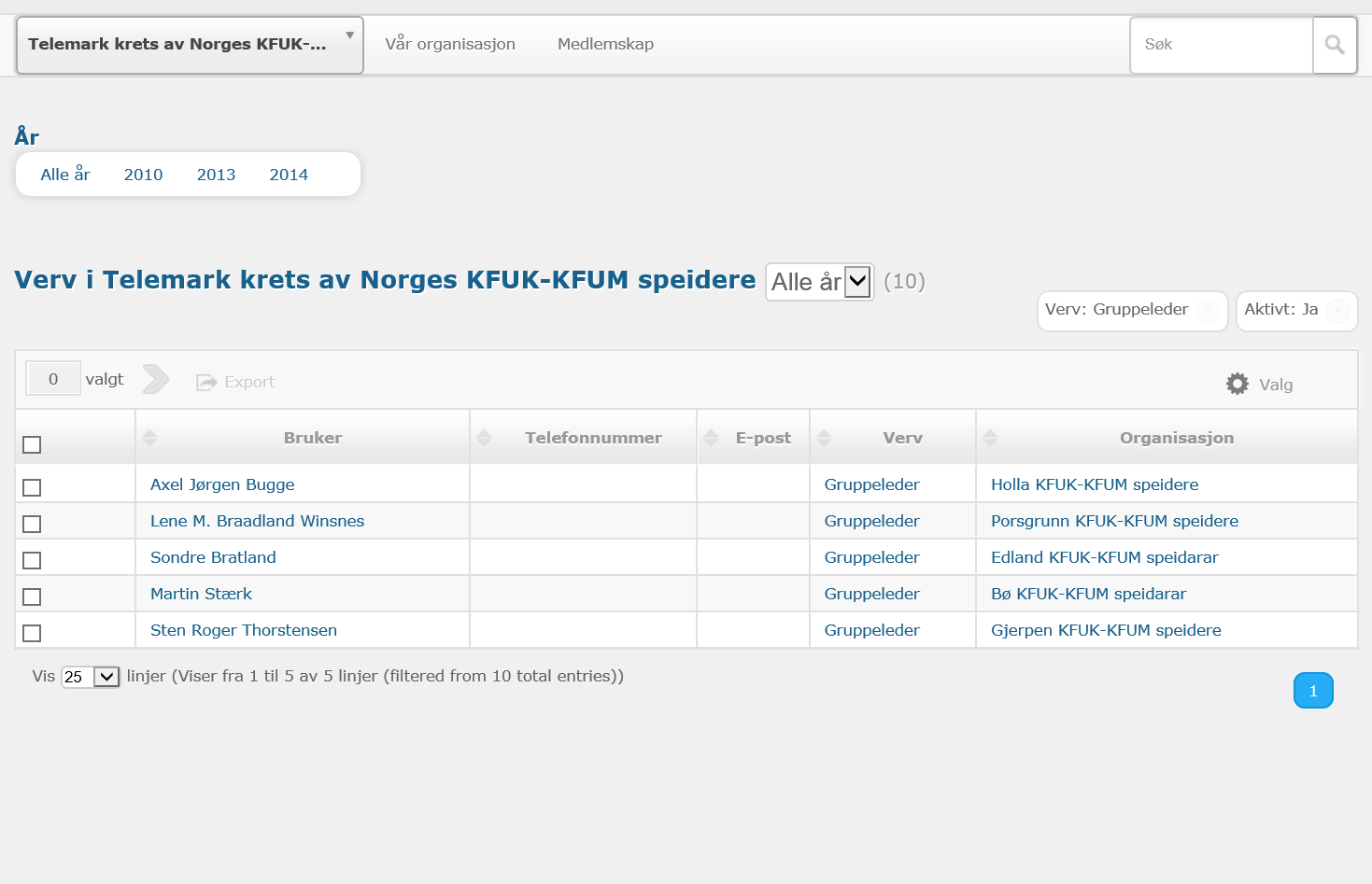 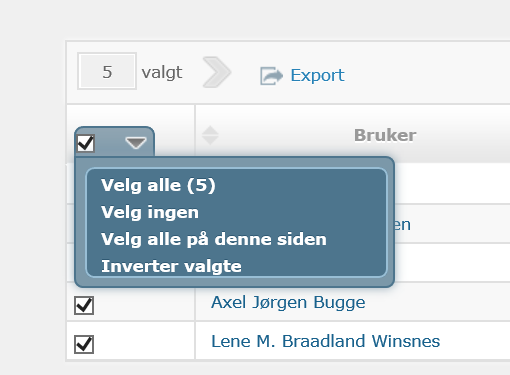 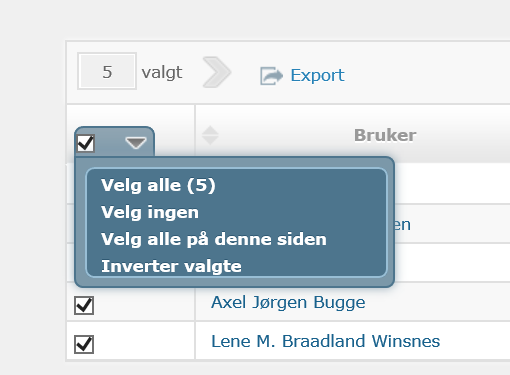 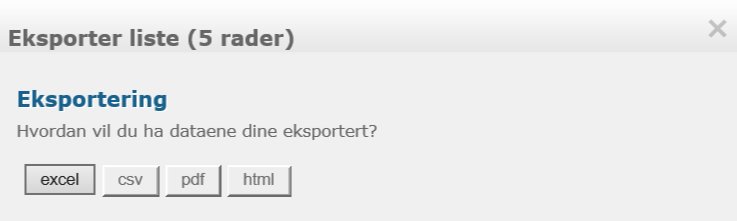 Tre større forandringer
Sentral kontingentinnkreving
Nytt medlemssystem
Ny dato for kontingentbetaling